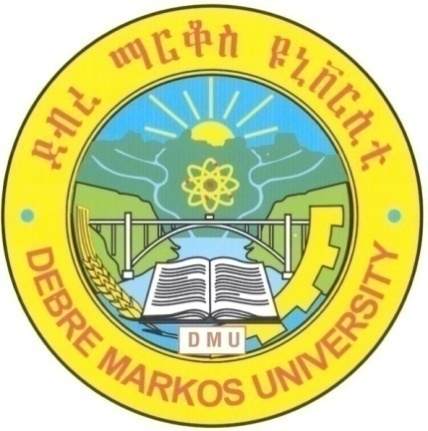 Debermarkose University
College  of health scince  department of Nutrition and food scince  
Food  and Nutrition security 

BY  Emebet  L.
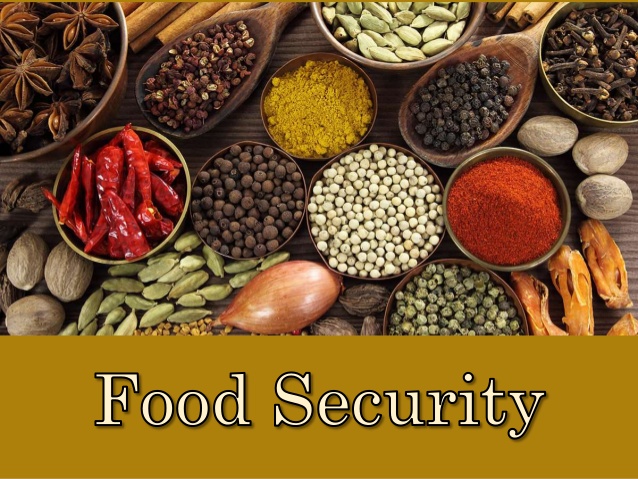 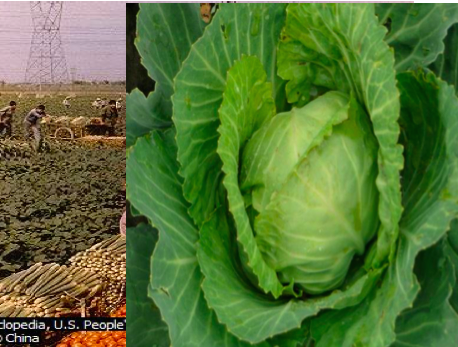 What is Food and Nutrition security?
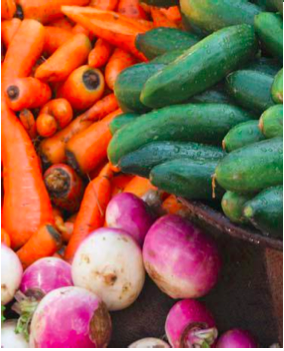 Introduction
Defining food security precisely is very difficult; However, Food security exists when all people , at all times, have physical, social and economic access to  sufficient, safe and nutritious food which meets their dietary needs and food preferences for an active and healthy life.(According to FAO,1996).
Cont…
Food security is one major elements of development and poverty  alleviation and has been the goal of  many international and national public organizations.
The above   definition states that;
All people at all time have both Physical and economic access to enough food to accesses for an active healthy life;
 The way of food production and distribution are respectful of the natural process of the earth and sustainable; 
Both the consumption and production of food are governed by social values  that are just and equitable as well as moral and ethical.
The ability to acquire to food is ensured; 
The food itself and is nutritionally adequate and personally, culturally acceptable and the food is obtained in manner that uploads human dignity.
There are four dimensions of food security.
food availability
 food access                   Important ant  pillars for food security definition.
 food utilization and
food stability
1.Food Availability
Food availability in a country, region or local area means that food is physically present because it has been grown, manufactured, imported and/or transported there.
 For example: food is available because it can be found on markets, because it is produced on local farms, land or home gardens, or because it arrives as part of food aid, etc. 
This is food that is visible and in the area.
2.Food accessibility
Food access is the way different people can obtain the available food.
 Normally we access food through a combination of home production, stocks, purchase, barter, gifts, borrowing or food aid.
Food access is ensured when communities and households and all individuals within them have adequate resources, such as money, to obtain appropriate foods for a nutritious diet.
Cont………….
Access depends on income available to the household, on the distribution of income within the household and on the price of food.
 It also depends on market, social and institutional entitlement/rights to which individuals have access
cont
Food access can be negatively influenced by physical insecurity such as conflict, loss of coping options, such as border closure preventing seasonal job migration, or the collapse of safety net institutions that once protected people with low incomes.
3.Food utilization
Food utilization is the way people use the food and is dependent on the quality of the food, its preparation and storage method, nutritional knowledge, as well as on the health status of the individual consuming the food.
Cont………
Certain diseases do not allow for the maximum absorption of nutrients and growth requires increased intake of certain nutrients.
Food utilization is often reduced by endemic disease, poor sanitation, lack of appropriate nutrition knowledge or culturally prescribed taboos that affect access to nutritious food by certain groups or family members according to age or gender.
Any of the above-mentioned factors can cause food insecurity.
Two types of food security at meso level
House hold food security 
Community  food  insecurity
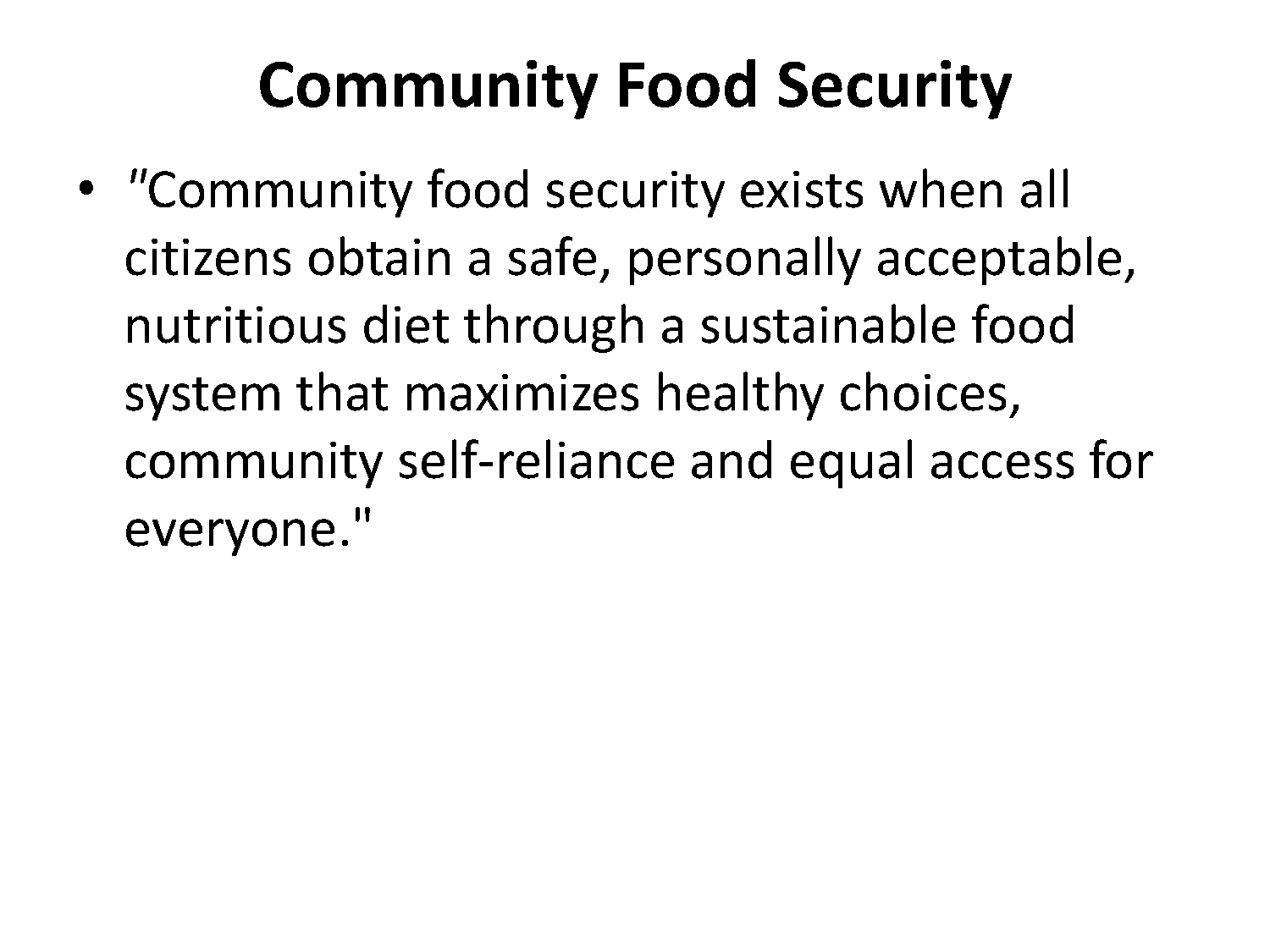 `
Food insecurity at Regional/local level, Household level, Individual level
Food insecurity at Regional/local level
Shortage of seeds or fertilizers can reduce yields
    Decreased number of active agricultural workforce, as with HIV/AIDS-affected communities, reduce primary food production.
     A locust infestation can diminish food stocks or ruin harvests. 
      War or conflict can prevent food import to certain regions A severe drought can reduce a harvest or kill livestock.
     Inadequate food availability
            Food insecurity
Household level
Conflict can ruin a social welfare system or reduce charity.
 Low livestock prices can reduce cash availability to purchase food.
 A broken bridge can hamper access to food or trade markets
 Lack of education and skills reduces job opportunities and therefore reduces family income. 
 High medical fees or funeral costs can reduce household budget for food.
   High market prices of important food products reduce access to those foods. 
        Inadequate food access
        HH food insecurity
Individual level food insecurity
Lack of nutritional knowledge causes people to have an inadequate diet or cause extensive vitamin loss during preparation.
  Some strong cultural beliefs prevent people from eating certain healthy food products.
 Chronic diseases such as HIV/AIDS and tuberculosis cause increased nutritional needs.
  Unsafe drinking water can cause chronic diarrhea and result in decreased absorption of  nutrients. 
   Inadequate food utilization
  Food insecurity
cont
This diminutions address  supply side of the food security and expects sufficient qualities of quality food from domestic agriculture production or import.
Levels of social and administrative organization
Indictors to assess and analyze the Food and Nutrition Security situation at macro level
Different organizations use different indicators
Hence, resulted in a “mass” of available indicators, instruments and methods.
The challenge is to select the appropriate indicator under limited resource and time available
3.Indicators & Instruments for Assessment & Analysis of FNS Situation at Micro & Meso Level
3.1.Indicators to assess the Food and Nutrition Security situation at micro and meso level 
 Indicators are essential in the initial phase for 
   - planning, 
           - targeting and
        - monitoring. 
For evaluation purposes indicators allow the assessment of 
changes over time and 
the evaluation of the impact of a program
1.Indicators for measuring the nutritional status at household level – the manifestation of malnutrition.
Anthropometric indices represent the cumulative effect of access to food, health, education and environmental health conditions. 
Therefore, the nutritional status is a powerful indicator of nutrition security and well being of an individual and reflects the nutritional and poverty situation of a household.
Especially the nutritional status of preschool children is a sensitive indicator, because children are most vulnerable to nutritional imbalances. 
The most commonly used indices are:
weight-for-height, 
height-for-age, 
weight-for-age and 
mid-upper arm circumference
Except for the latter, all anthropometric measurements taken are compared to a well fed reference population, the NCHS (National Centre for Health Statistics) reference population. 
Cut-off points are expressed as z-scores or percentage of median.
The z-score uses the standard deviation of median of the reference distribution for a given weight or height as a unit.
The index expressed as z-score represents the difference between the observed value and the median value of the reference population.
 The percentage of median is calculated by dividing the observed value by the median weight or height of the reference population and multiplied by 100.
Both indices can be calculated by using reference tables or by using appropriate computer software
The weight-for-height 
index expresses the weight of the child in relation to his height.
 It reveals whether a child is thin or not. 
The index, also called wasting, means acute or current malnutrition at the time of the survey. recommended for emergency programs
The weight-for-age
index expresses the weight of a child in relation to his age. 
The indicator, also called underweight, 
is less powerful to assess the nutritional status, since it also does not make any differentiation. 
Good way to assess the nutritional evolution of an individual over time.
A very low weight-for-height or weight-for-age index 
expresses an existing clinical manifestation of severe malnutrition, and is called Marasmus. 
It is one of the three forms of serious protein-energy malnutrition (PEM) mainly in young children at the time of weaning. 
These forms of malnutrition are frequently associated with infections, mainly gastrointestinal infections.
Nutritional edema
swelling of legs and feet, are an indicator for severe nutritional deficiencies over a long period of time 
Children suffering from edema, also called Kwashiorkor urgently need treatment.
 Nutritional edema in adults only appears during severe famines.
Mid-upper-arm-circumference (MUAC) 
assesses the actual nutritional status of a child. 
Be quickly measured and requires simple equipment (a tape measure), 
but is subject to higher measurement errors and is therefore less reliable.
 Where measuring weight and height is not feasible, MUAC is an adequate substitute.
Mid-upper-arm-circumference (MUAC) 
assesses the actual nutritional status of a child. 
Be quickly measured and requires simple equipment (a tape measure), 
but is subject to higher measurement errors and is therefore less reliable.
 Where measuring weight and height is not feasible, MUAC is an adequate substitute.
Children showing an arm circumference 
- Of  < 13.5 cm are classified as being at risk,           - Of  < 12.5 cm at severe risk 
Weight-for-height and MUAC are strong predictors for mortality in the near future (WHO 1993). 
However, recent research has proved that MUAC related to weight or age does give more precise information than the MUAC based on a fixed cut-off point (Mei et al. 1997).
The Body-Mass-Index (BMI) 
of adults has increasingly become more accepted as an important indicator for good nutrition of adults. 
Usual measurements are weight and length, generally calculated as body-mass-index (BMI: (weight in kg) divided by (length in meters squared)).
A BMI over 18.5 indicates adequate nutrition, a BMI below 16 clearly shows chronic energy deficiency. 
A BMI between 16 and 18.5 requires more detailed information on food consumption. 
This also applies when a BMI is above between 25 and 30, which indicates over nutrition. 
A very high energy (obesity) intake is expressed by a BMI of > 30 (WHO 1996).
The micro-nutrient deficiency situation should be assessed for planning appropriate action.
 Vitamin A deficiency (VAD) increases risk of infections, causes various skin and eye diseases and may lead to growth retardation and blindness. 
To detect VAD at an early stage expensive biochemical analysis is necessary.
The existence of a local word for night blindness within a community and the extent to which this word is known indicates the presence of VAD.
 A simple and functional indicator is the appearance of night-blindness in children.
Iodine deficiency (IDD) leads to retarded mental development and cretinism.
 It is most easily recognized by enlarged thyroid glands in mothers or older school children. 
But not every case of an enlarged gland can be interpreted as iodine deficiency.
However, if there are many persons with swollen thyroid glands, it can be concluded that there is an endemic iodine deficiency. 
The total rate of goiter (TRG) is an indicator for the duration and severity of iodine deficiency in the population (GTZ 1997, Jellife 1989). 
A more accurate measurement is the urinary excretion of iodine (UIE), which is a recommended method when measuring school children.
Low hemoglobin level indicates (nutritional) anemia (iron deficiency), 
which increases the risk of infections and reduces the level of mental and physical activity. 
Specifically women between puberty and menopause are at higher risk for iron deficiency anemia than men and women of other age groups.
Pregnancy also places extra iron demands on women.
 Symptoms of anemia are caused by inadequate oxygen reaching important organs, such as your muscles, heart, and brain.
As a consequence, your heart and lungs have to work harder to deliver oxygen to these organs.
 The symptoms are:
loss of stamina, 
shortness of breath, 
rapid heart beat,
paleness, 
headache,
worsening of symptoms of other diseases, such as:
 Angina (heart pain from inadequate oxygen) and
 claudicating (cramping in muscles when they are being used). 
Iron deficiency anemia can be measured by haemoglobin concentration in the blood.
Infant and child mortality rate (IMR, CMR). 
The IMR gives the number of infant deaths before the age of 1 year, divided by the number live births within the period of one year. 
The CMR gives the number of deaths of children below 5 years, divided by the number of live births within the period of one year.
 Its exact determination requires proper health statistics and a large sample size.
Low-birth-weight rate (LBW)
 is defined as the number of live births with birth-weight less than 2500g divided by the total number of live births with recorded birth weight.
 LBW is a result of intra-uterine growth retardation and indicates severe malnutrition or poor health of pregnant women. 
It predicts future under nutrition and potential health problems particularly in the first year of life.
LBW indicates the overall nutrition and health situation within an area.
 Areas showing high rates need intensive health and nutrition intervention with special attention to infants and women. 
Low birth weight rates have to be collected from district health statistics (GTZ 1989, WHO 1996).
Indicators for measuring the immediate causes of malnutrition
People’s nutritional status is influenced by their food consumption and their health status. 
The above- mentioned indicators also provide a first indication on whether the causes of malnutrition are food or health related or both.
Food consumption indicators
Food consumption is one of the first direct influences of the nutritional status of a person. 
Beside food availability and access, other factors determine the actual food consumption of an individual and household. 
Such factors could be:
time availability, especially of women, 
access to food processing technology (mills, dryers, stoves), 
food storing capacity,
 skills and knowledge on food preparation,
availability or access to cooking tools or fuel.
Various methods do exist to measure food consumption. 
Comprehensive food consumption surveys are time intensive and complex, 
In addition, seasonal variations make the data hard to interpret. 
Therefore, indicators which are easy to collect should be chosen.
Easily assessable indicators are: 
number of meals, especially number of meals for children and number of meals for women compared to men, 
  numbers of different food items consumed, which can be aggregated by food groups, such as number of animal products, fat or protein rich food items, number of Vitamin A rich foods, number of ingredients, 
 frequency of most common food items (categorized as daily, weekly, monthly or seasonally) serves as a powerful indicator.
frequency of consumption of famine food or wild foods indicates poor or food insecure households (Care 1996), 
 number of meals consisting exclusively of staple food is a suitable indicator in very poor societies,
amount of staple food consumed per consumption unit, from which the energy intake derived from staples, can be calculated. 
 percentage of households consuming minimum daily caloric requirements.
Indicators for health status
According to UNICEF, the following indicators are used to measure the health status: 
  newborns with birth weight at least 2.5 kg (%) 
  children with acceptable weight for age (%) 
  infant mortality rate per 1000 live births 
  probability of dying before reaching 5th birthday per 1000 live births (%)
maternal mortality rate per 10000 live births 
  total life expectancy at birth (years) 
  male life expectancy at birth (years) 
  female life expectancy at birth (years) 
  HIV prevalence 
In addition, the prevalence rate of most common diseases, such as 
- diarrhea, 
Malaria
fever and
acute respiratory infections,
Indicators for measuring the underlying causes of malnutrition
Following the UNICEF/Gross model on causes of malnutrition, the second layer of underlying causes are:
environmental conditions, 
utilization and quality of health services, 
caring capacities and practices 
as well as food availability and access to food at household level.
Indicators / issues for food security (access to food) at household level
Household food security can be described as the capacity of a household to procure adequate food on a sustainable basis.
A distinction can be drawn between chronic and transitory food insecurity
Transitory food insecurity occurs when households face a temporary decline in availability or access. 
Temporary food insecurity can be divided into cyclic or seasonal
Dietary energy supply 
indicates the food available for human consumption, expressed in kilo calories per person per day. 
At country level it is calculated as the food remaining for human use after deduction of all non- food consumption (exports, animal feed, industrial use, seed and wastage). 
Total number of calories available is divided by the number of people in the country to give a national level of dietary energy supply.
Household calorie insufficiency 
indicates whether a certain household falls below a certain calorie consumption requirement.
 Specifically, a household’s calorie availability is compared to a requirement that is based on its age and sex composition. 
The extent of calorie insufficiency (by how many calories a household falls below its requirements) gives a sense of the severity of food insecurity in households categorized as “food insecure”.
Food and nutrition security at household level is determined by the food security and economic situation at higher socio-organizational levels; 
community, 
district, 
provincial or suburb,
 metropolitan and national level. 
Consequently, evaluations of the food security and economic situation at household level need to take statistics from higher levels into consideration.
Leading indicators give warning of future crisis (estimated crop production, rainfall). 
Concurrent indicators reflect the actual situation; food consumption, asset sales, increased coping strategies (e.g. eating wild foods, reducing food rations, credits taken to purchase food). 
Trailing indicators give information about the extent and impact of current crisis. 
They include the nutritional status, diseases, migration etc.
Indicators / issues for caring capacity
Caring capacity, the second underlying cause of malnutrition, is the provision in households and communities "of time, attention, and support to meet the physical, mental, and social needs of the growing child and other household members"
Examples of caring practices are:
 child-feeding, 
health seeking behaviors, 
support and cognitive stimulation for children,
 and care and support for mothers during pregnancy and lactation.
The adequacy of such care is determined by the caregiver's control of economic resources, autonomy in decision-making, and physical and mental status. 
Decisive to execute control is the caretaker’s status relative to other household members.
Additional influences are women's workload, time availability for food preparation, the time available for child caring practices, seasonal changes in time availability, knowledge on food preparation, beliefs etc
A final resource for care is the caretaker’s knowledge. 
According to the situation, the number of household members could also be a meaningful indicator for the caring capacity 
UNICEF mentions six areas of aspects of care for mothers and children 
Care for women 
Breastfeeding/feeding 
Psycho-social care 
Food processing 
Hygiene practices 
Home health practices
Indicators / issues/ for health services
The third underlying determinant of the nutritional status is the availability of a functioning health service.
 It has a direct impact on morbidity and mortality and in consequence on the nutrition status. 
Furthermore, a key issues is the knowledge of the caretaker on health and nutrition related topics (specifically child feeding practices and hygiene) that impact indirectly.
To get information on health services at individual and household level, the utilization of health care services and their quality as well as the financing and resource allocation of the household are areas to be looked into. 
Health Care Utilization and Quality
- General Coverage
Immunization coverage, specifically the immunization rate of children under 1 year 
Reproductive health care coverage
Antenatal care coverage 
Safe delivery coverage
Contraceptive prevalence
Quality of care: availability of essential drugs, satisfaction with healthcare system 
- Gender mix of health personnel
Cont….
Health Care Financing and Resource Allocation: 
Households’ burden of payment for health care;
- Participation as health care workers
. Instruments and methods to assess the Food and Nutrition Security at micro and meso level
At micro level agricultural production surveys, intra-household food frequency interviews, immunization surveys, and anthropometric surveys in children under five can be used to assess the availability, accessibility, and utilization of food and its stability.
cont
At the meso or sub-national level, food market surveys provide data on the availability of food, and qualitative surveys, such as food focus group discussions, provide other information on the accessibility of food for those in greatest need.
cont
District health surveys describe health conditions that may reflect food utilization problems. 
For quantitative situation analysis, food and nutrition security programs assisted by GTZ use the standardized BASELINE survey method. 
In the following, some instruments and methods will be described in more detail
Anthropometry
Anthropometry is the body measurement for use in classification and comparison. 
It is used to assess nutritional status of a person and to monitor e.g. the growth of children. 
Measurements that are taken, such as weight, height, MUAC (middle arm circumference) are described under 2.1.
Food consumption surveys – individual dietary surveys
Individual-level dietary intake information is particularly useful for studying special subgroups of population, such as pregnant women, infants, the elderly, or persons in special circumstances, such as refugees or hospital patients. 
The main objective is to study the nutritional adequacy of diets in relation to requirements.
cont
To measure individual intake two main categories of methods can be classified: 
the retrospective reporting of intake from the recent or remote past, and
 the prospective recording of consumption
The 24 h recall measures the food intake of an individual during the immediately preceding 24 hours by asking detailed questions. 
It estimates the actual or current food intake, as recalled from memory (e.g. What did you have for breakfast this morning).
If the procedure is limited to one interview per respondent, information is limited to the food intake during that particular day. 
However, day to day or seasonal variation might be high for most areas or people and current intake is not usual intake. 
Therefore, 24 h recall often is combined with other methods
The dietary history estimates the usual dietary intake over a period of time (e.g. what do you usually have for breakfast). 
The amounts are recorded in common household measures. 
If an individual does not have a constant eating pattern, the method is not appropriate.
cont
An appropriate method to assess food consumption pattern of a household is the food frequency method. 
Giving the frequency (daily, weekly, monthly, seldom or seasonally, never) of common foods consumed within a household. 
This method does not allow one to obtain an exact picture of the nutrient intake of each household member. 
But it allows a qualitative statement on potential nutritional problems
Cont….
Dietary records list present intake or estimate current food intake during one or more days.
 The amounts of food eaten can be weighed or estimated using common household measures. 
It gives a fairly clear picture of the actual food intake. 
However, recording may alter the usual food pattern
Cont….
The dietary history needs to be cross checked using a list of all food items consumed in a three days period. 
Dietary history and cross checking give a good picture of food intake for a group of individuals over a period of past time. 
Food intake can be related to the nutrition status
For the chemical analysis of duplicates, all foods consumed, including beverages, over the stipulated number of days have to be provided.
 The duplicates are collected either via an exact weighted replica of all the foods consumed, or as an aliquot of each of the servings, or as a posteriori, on the basis of the records of a dietary survey, aliquots of all raw food ingredients that have been eaten by the person.
Cont….
At the end of the survey, the container is brought to the laboratory, weighed, homogenized and chemically analyzed for the nutrient of interest. 
As this method is very cumbersome and costly, it is seldom used
All methods have specific advantages and disadvantages. 
Very often a combination of methods might give better information. 
A combination of dietary history and current recording gives information of a food pattern in the past and a more exact picture of current food intake
Inventory method: 
measuring household stocks at certain times and additionally recording all foods brought into the household over a period of three to seven days. 
Food accounts: 
keeping records of all foods and amounts purchased during a certain period. 
This is appropriate in urban areas where households do not produce food. 
In order to avoid time and resource intensive assessments, consumption surveys can be conducted using sub samples representing the entire population.
Cont….
Laboratory methods are used to detect decreased levels of nutrients in body tissues or fluids, or decreased activity of an enzyme that is nutrient-dependent. 
One example of a "laboratory" method which potentially could be put into use more generally is the detection of anemia by hemoglobinometry.
Cont…
It is detected by the red blood cell count or the concentration of the oxygen binding molecules of hemoglobin (Hb) in the blood. 
This and other laboratory methods are usually invasive as they involve taking samples directly from a person that are not immediately accessible (such as blood, urine), and therefore poorly suited for routine use in a program situation.
Baseline Survey (Nutrition)
The Nutrition Baseline Survey combines internationally used techniques and procedures, which have been tested in various projects, to collect data directly from the people in the communities. Two main methods are designed for data collection: 
  A standardized questionnaire which includes standardized socio-economic and health related questions, and 
 Anthropometric measurements, which include weight and physical measurement of children and adults in order to calculate anthropometric indices for nutritional classification
Rapid Food and Livelihood Security Assessments (RFLS)
Care International also recommends two surveys with similar objectives and contents: 
Rapid Food and Livelihood Security Assessments (RFLS) and 
Rapid Nutritional Assessments (RNA). 
These assessment methods use quantitative as well as qualitative survey methods.
In 1990 FAO developed a field manual for conducting small-scale nutrition surveys. 
This survey, which predominantly uses quantitative assessment methods, focuses on food production and nutritional status. 
However, health aspects are not particularly covered
Cont…..
Food distribution and consumption are the main foci of the surveys presented above.
 It is also important to know how people deal with their food.
 Food ethnography studies the food culture of people, of which the food system is an integral component.
The food system consists of: 
 food supply: food production, gathering, purchasing and exchange, gifts, food aid 
 food preservation and storage, and 
 food preparation
A food system includes the way in which people chose, consume and use available foods, in response to habits. 
Habits are influenced by social, cultural, economical and ecological pressure. 
Data of food systems are most commonly collected by interviewing and observing the population
Read about
What type of Design to plane   for Assessing and Analyzing the FNS Situation?